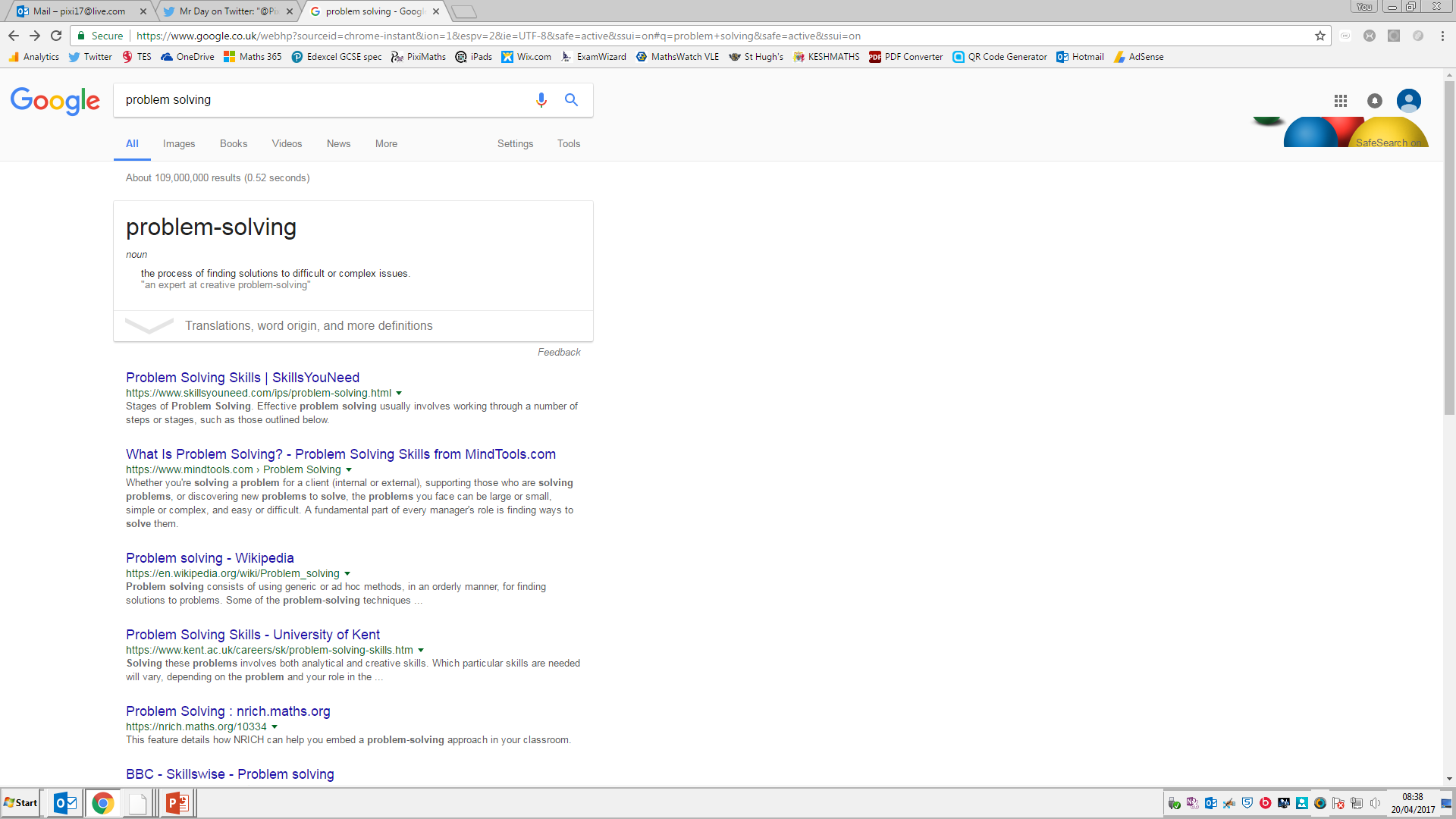 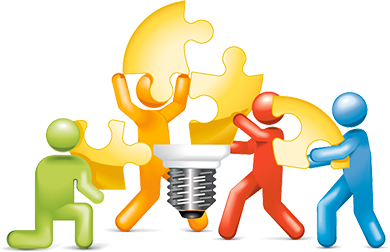 Old Exam
Work out 29 x 52
New Exam
A local football club have just reached the county cup final. They want to bring 29 coaches to the final. Each coach has 52 seats. How many supporters are going to the final?
The mathematical skills haven’t changed, YOU have to decide when is the right time to use them.
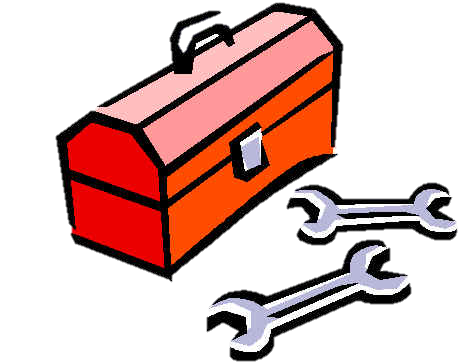 We all have a Mathematical Toolbox full skills that we have built up over the years. All we have to do is decide what is the correct tool to use for the job.
Organise information in a table
Draw a bar model
Estimate first, then check
Strategies/tools you could use
Highlight key information
Work backwards
Write down useful formulae
If it’s tricky, draw a piccy!
Make an equation
Units and Conversions
Check: are the units the same throughout the question?

Check: are there units given on the answer line?

Remember:
5 miles = 8 km
12 inches = 1 foot = 30 cm
60 minutes = 1 hour
30 minutes = 0.5 hours, NOT 0.3
Units and Conversions
1 cm
1 m
10 mm
100 cm
1 cm
1 m
10 mm
1 cm
100 cm
10 mm
1 m² = 10 000 cm²
1 cm³ = 1000 mm³
Step 1
Read the question highlighting key information.
Step 2
Plan and structure how you are going to answer it.
Step 3
Answer it showing all your mathematical working out.
Pupil A
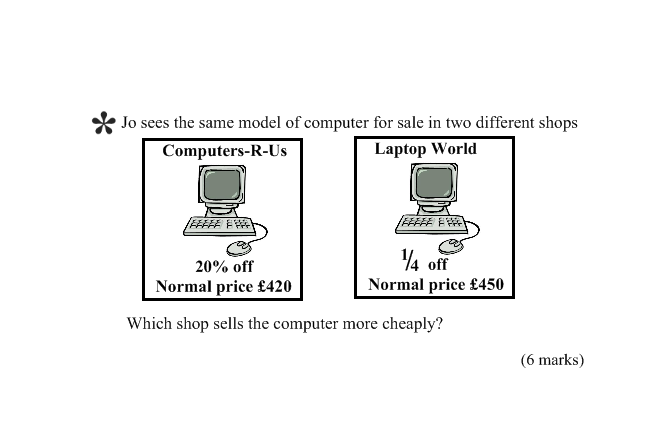 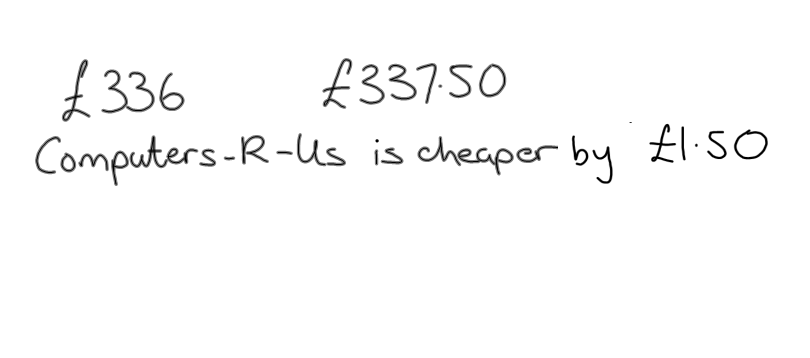 Pupil B
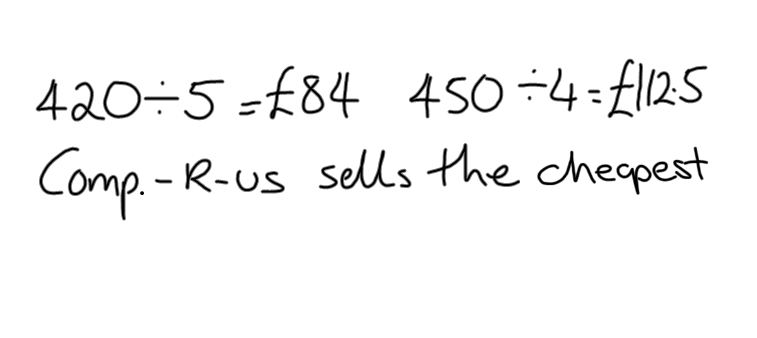 Pupil C
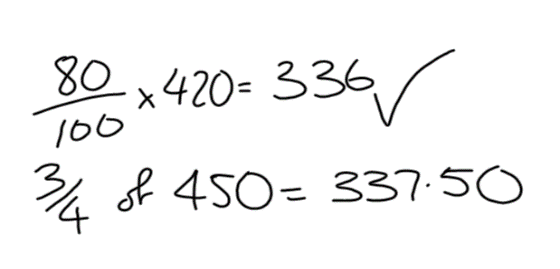 Mark Scheme
Computers-R-Us
   20  x 420 = 84
  100
  420 – 84 = 336
Laptop World
  450 ÷ 4 = 112.5
  450 – 112.5 = 337.5
  Computers-R-Us sells the cheaper computer.
1 mark for a correct method to find 20% of 420
1 mark for subtracting their 20% from 420
1 mark for  336
1 mark for a correct method to find either ¼ or ¾ of 450
1 mark for 337.5

1 mark for a conclusion supported by their calculations.
[Speaker Notes: Ask students which student would get the most marks.
Ask students how many marks each student would get.
Show the markscheme then ask the questions again.]
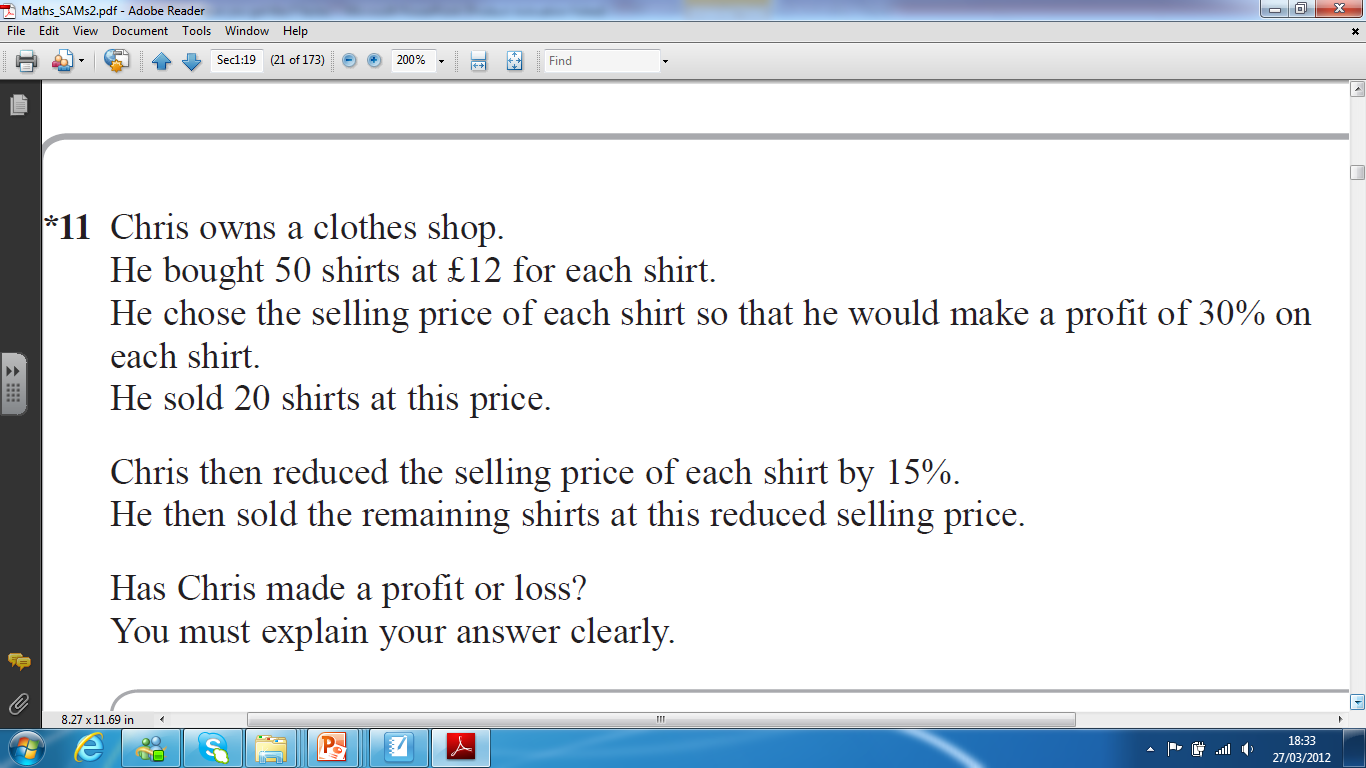 Step 1
Step 2
Step 3
Find cost of the shirts
Work out the selling price
And total for the first 20 shirts
Reduce the selling price by 15%
Compare the total sold with total cost
50 x £12 = £600
10% = £60 so 30% = £180
£780 ÷ 50 = £15.60 x 20 = £312
10% of £15.60 = £1.56 so 15% = £2.34
£15.60 - £2.34 = £13.26 x 30 = £397.80
Total = £312 + £397.80 = £ 709.80
Chris bought the shirts for £600, sold them for £709.80, making a profit of £109.80
Your Turn!

Have a go at the two questions on worksheets. 

Make sure you follow the three steps.
Jason’s Van Hire
Mark Scheme
153 + 400 + 413 = 966
Number of litres used = 966 ÷ 6 = 161 
Cost of fuel 161 x 113.9p = £183.38
Day cost = 3 x £90 = £270
Total = £183.38 + £270 = £453.38
Jason has made a £600 - £453.38 = £146.62 profit
1 mark for any one distance identified 
1 mark 153 + 400 + 413 
1 mark for  966
1 mark for ‘966’ ÷ 6
1 mark for 161 x 113.9
1 mark for 3 x 90
1 mark for 183.38 + 270
1 mark for a conclusion supported by their calculations
Nikola’s Room Floor
Mark Scheme
Area of the room : 4 x 8 + 4 x 6 = 56
Area of a tile : 0.5m x 0.5m = 0.25
Number of tiles : 56 ÷  0.25 = 224
Number of packets : 224 ÷ 32 = 7
Area of a wood strip : 2m x 0.25m = 1
Number of wood strips : 56 ÷ 0.5 = 112
Number of packets : 112 ÷ 10 = 11.2 (12)
1 mark for area of the room
1 mark 0.5 x 0.5 = 0.25 
1 mark for 56 ÷  ‘0.25’
1 mark for 2 x 0.25 = 0.5
1 mark for 7 packets or 6 packets
1 mark for a conclusion supported by their calculations
Plenary

Write a tweet about what you have learnt today. Remember you are limited to 140 characters.
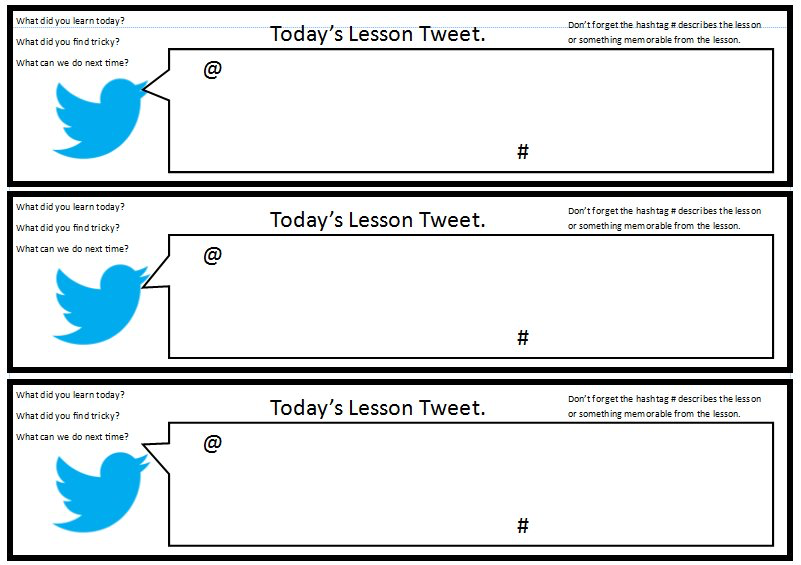